Русская кухня
Монастырская каша
Ингредиенты для блюда "Монастырская каша"
Крупа гречневая — 1 стак. 
Рис — 1 стак. 
Пшено — 1 стак. 
Грибы (соленые) — 300 г 
Грудка куриная — 1 шт
Лук репчатый (крупная головка) — 1 шт 
Морковь — 2 шт 
Масло растительное — 1 стак. 
Приправа (любая) — 1 ст. л.
Почти все, что понадобится
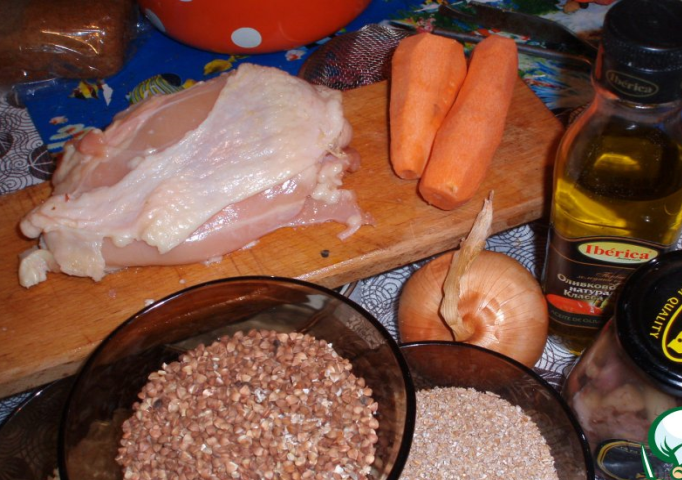 Обжарить лук и морковь.Отдельно грибы
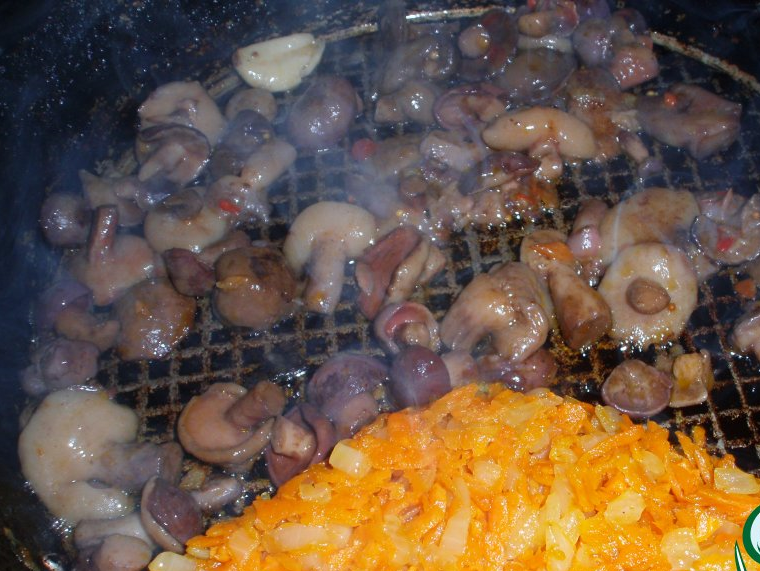 Закладываем нарезанную грудинку
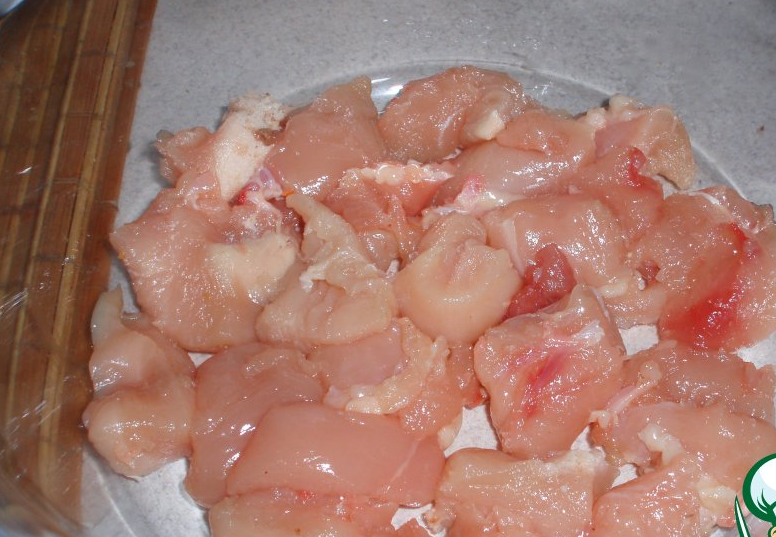 Сверху перебранную и ошпаренную гречку
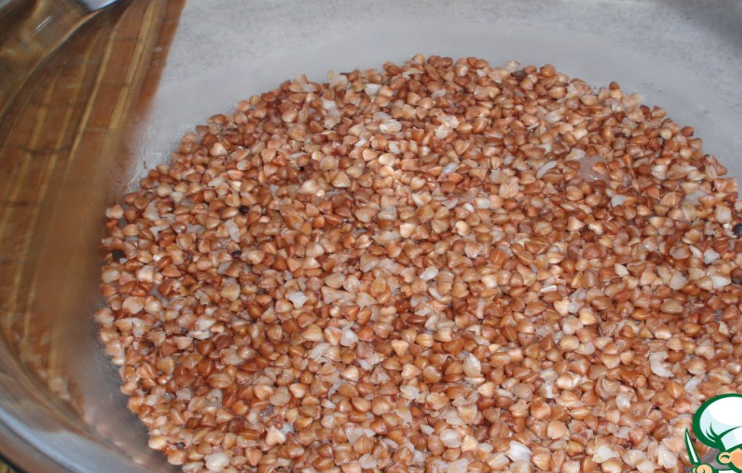 Потом рис
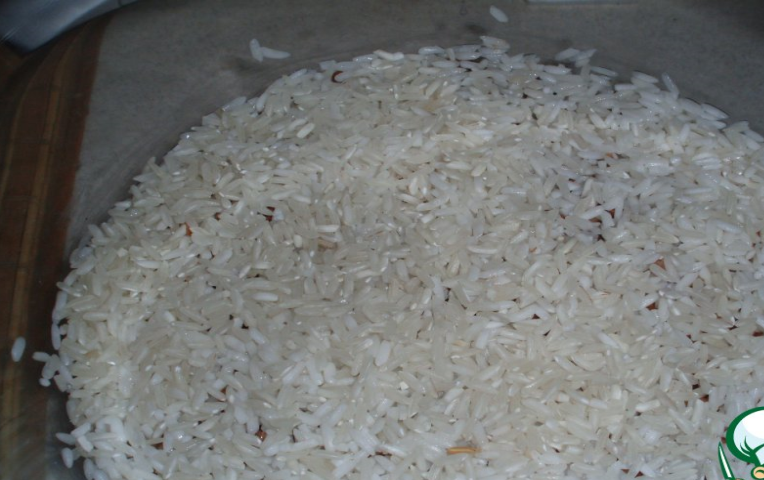 На рис обжаренные грибы
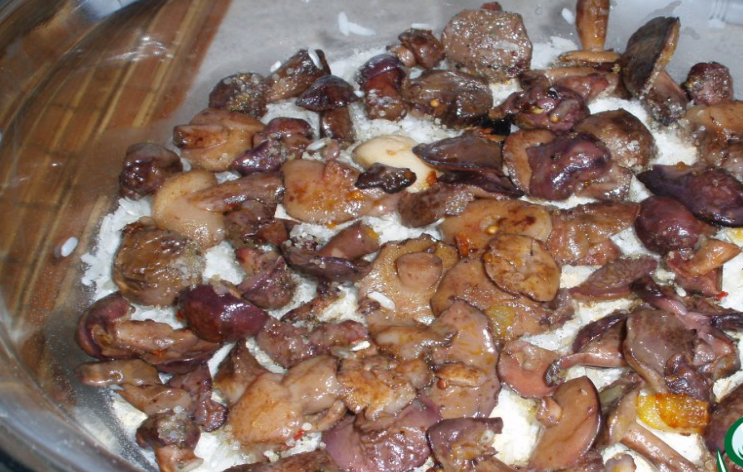 И промытую пшеничную крупу.Можно продолжить….
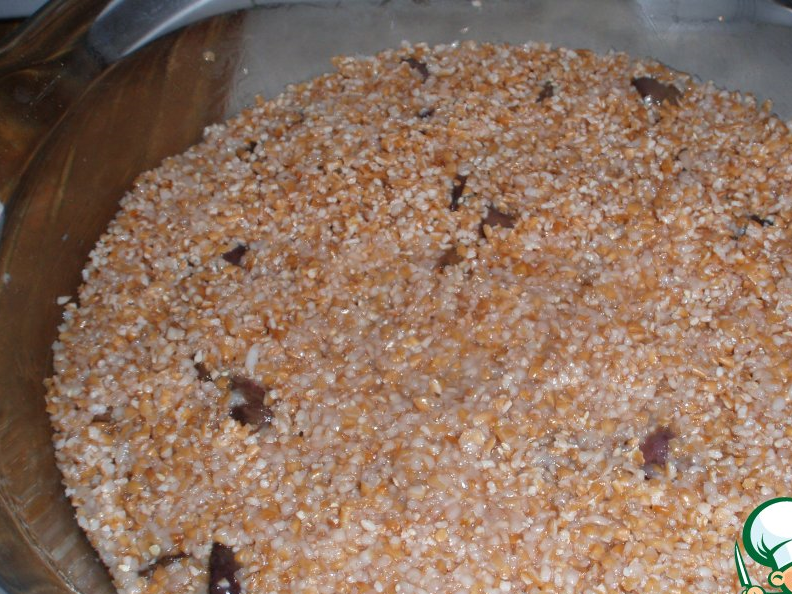 Следующий слой морковно-луковый
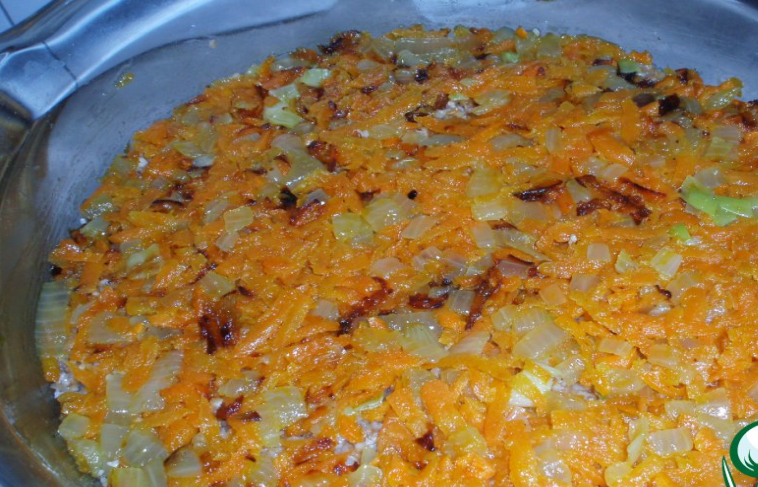 Заканчиваем приправами!ДА! Не забудьте посолить!
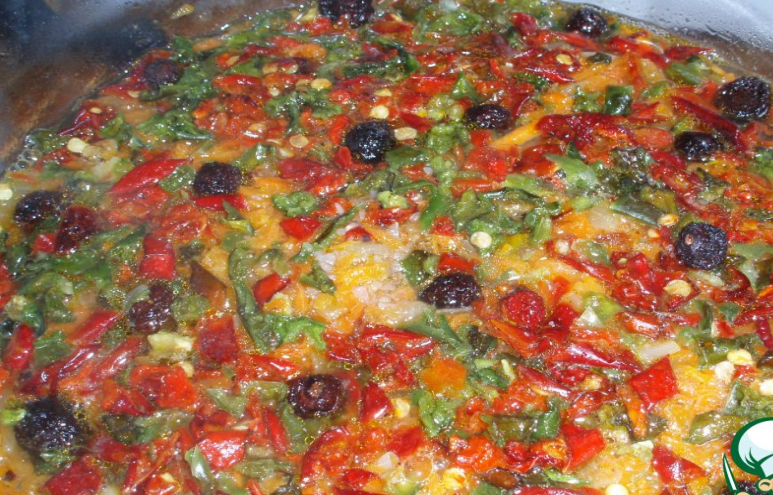 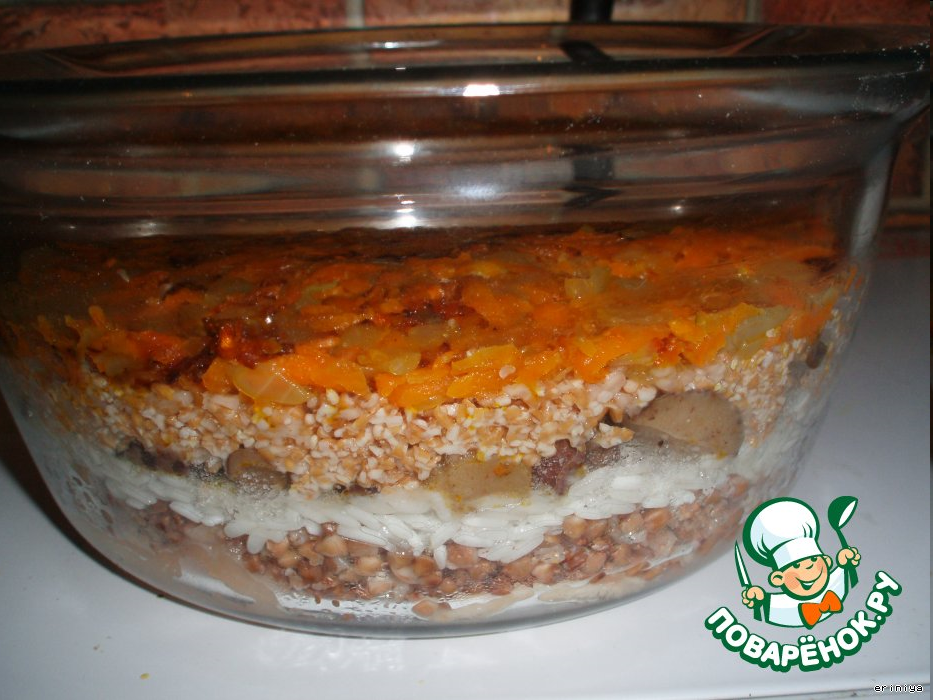 Поливаем растительным маслом и заливаем кипятком чуть выше овощей.Закрыть крышкой и довести до готовности на маленьком огне
Каша получается очень вкусная!!!
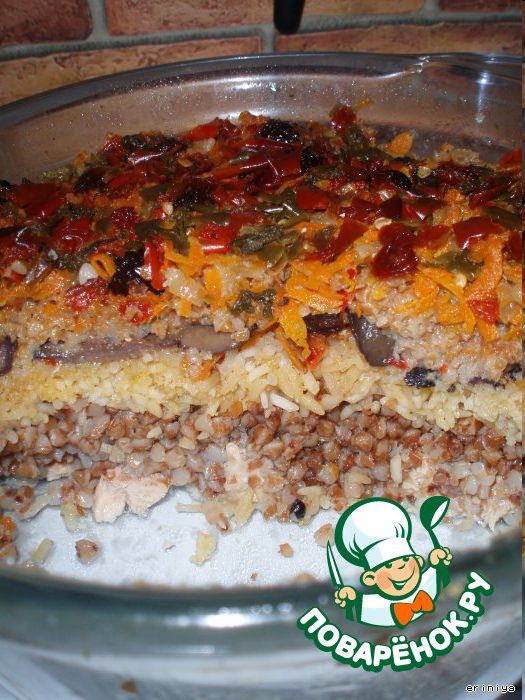 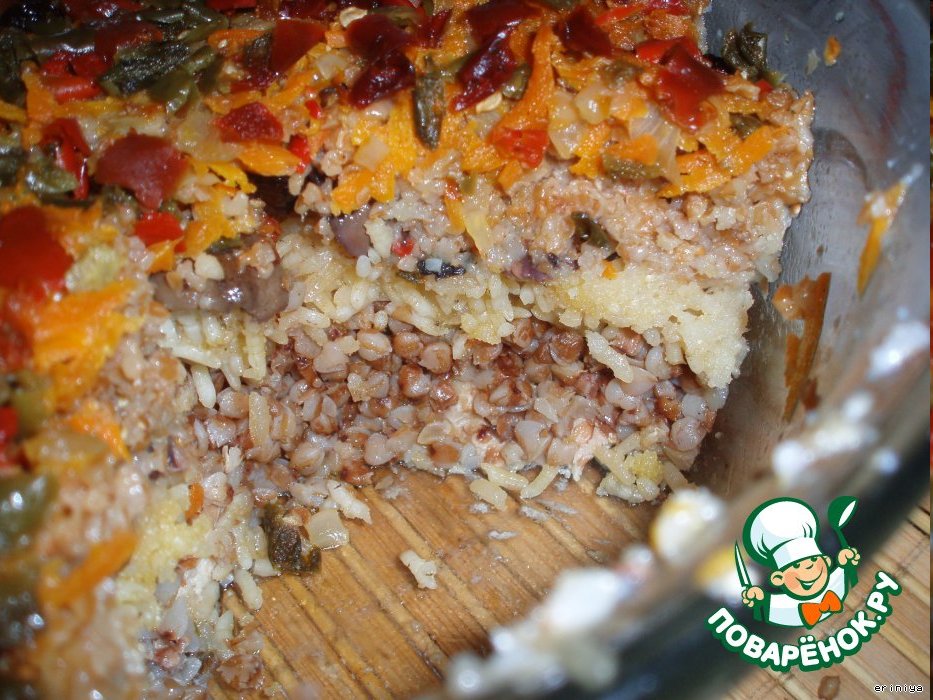